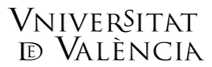 Utilitza, si pot ser, la màscara en les zones comunes interiors de l'edifici
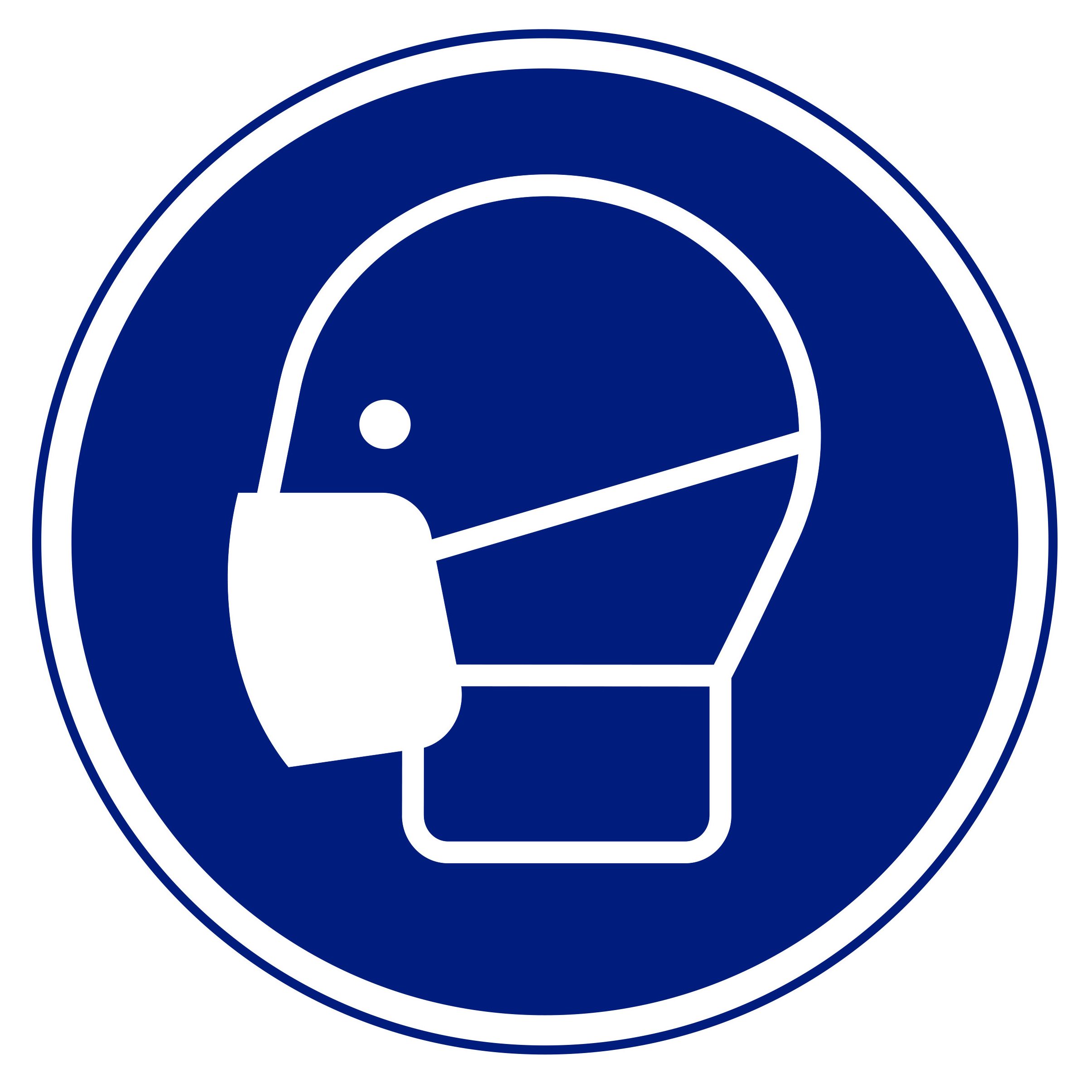 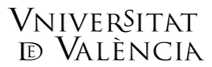 Manteniu la distància interpersonal de 1,5 metres
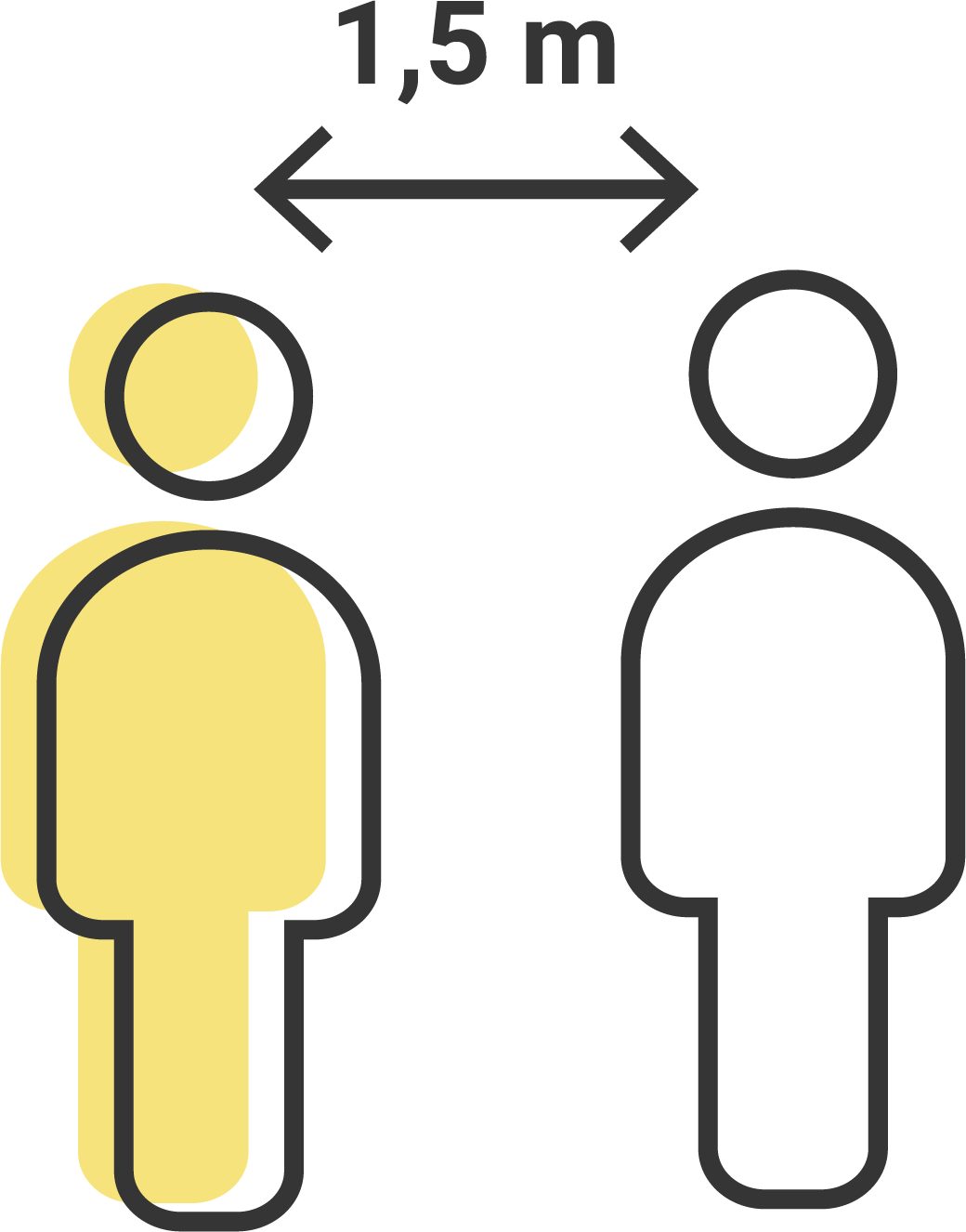 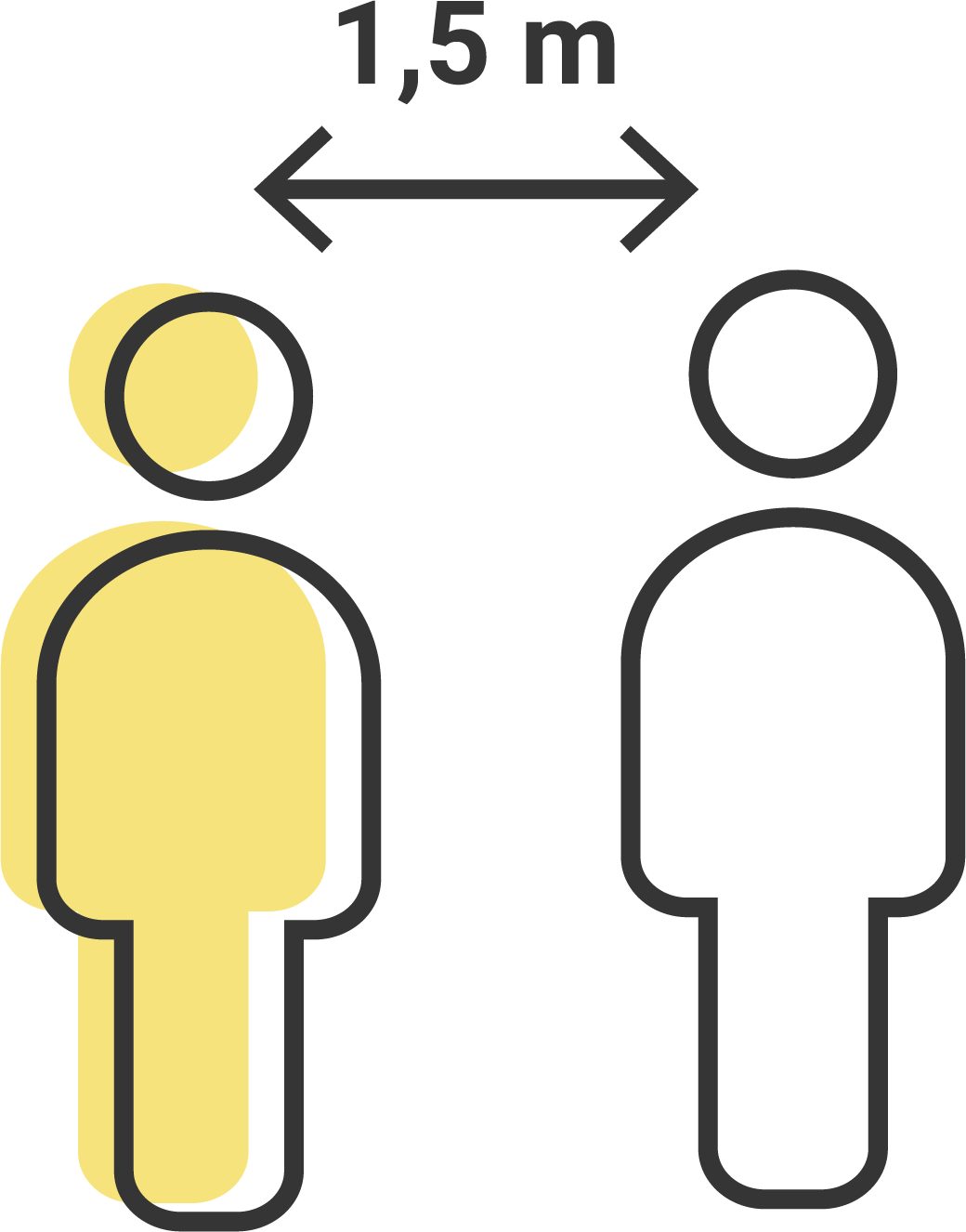 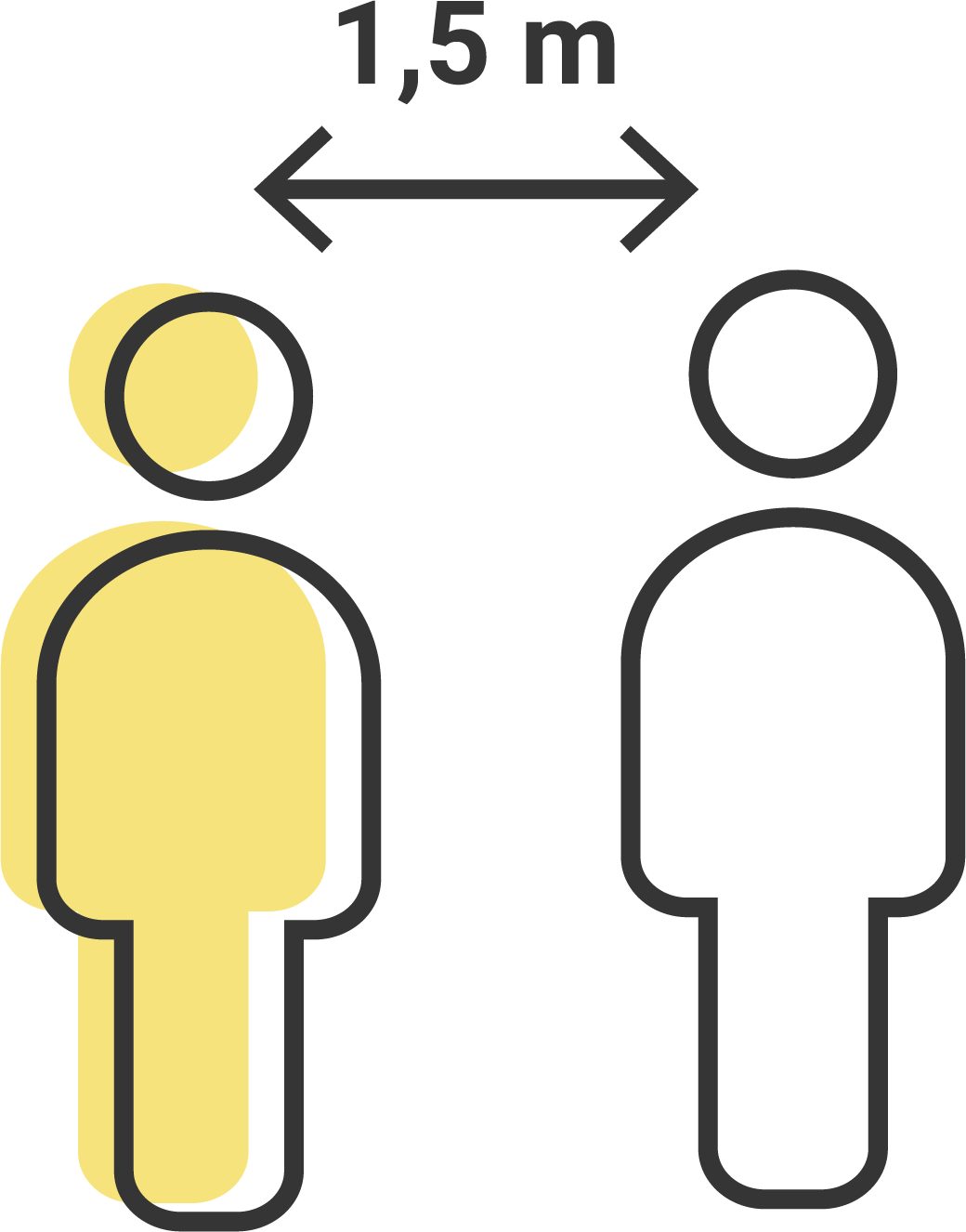 1,5 m
1,5 m
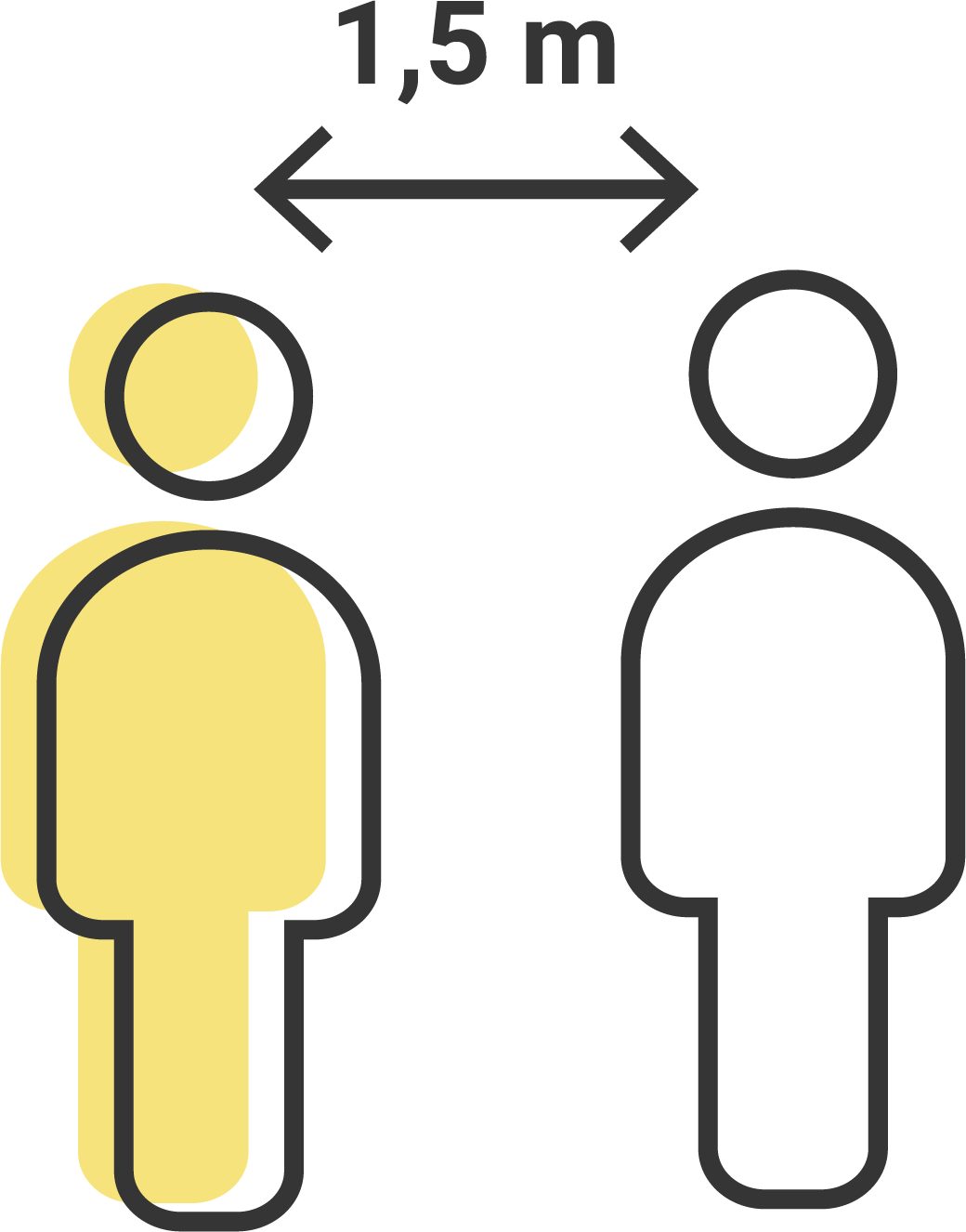 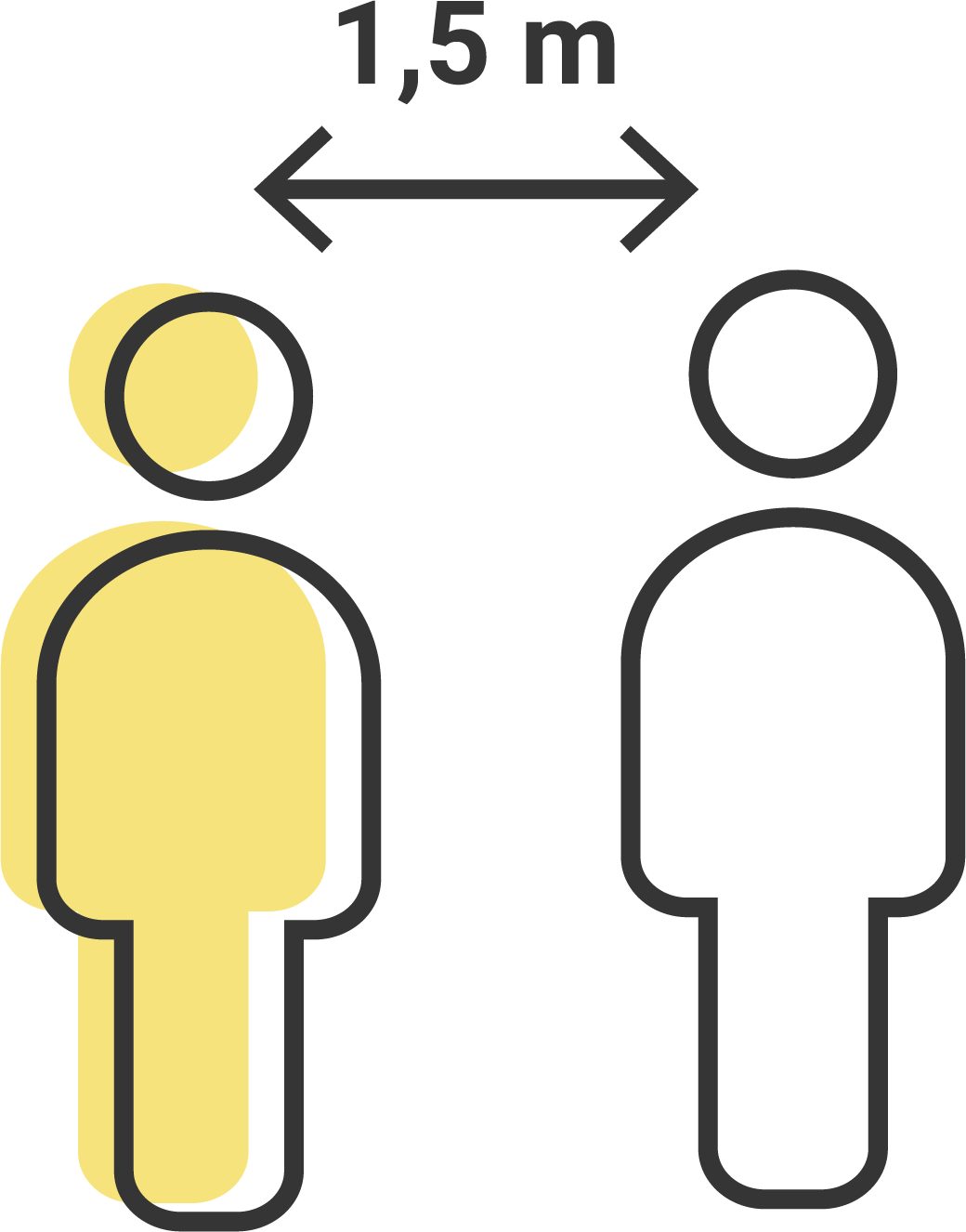 1,5 m
1,5 m
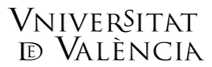 Per al personal UV, recollir la màscara en les consergeries o secretaries
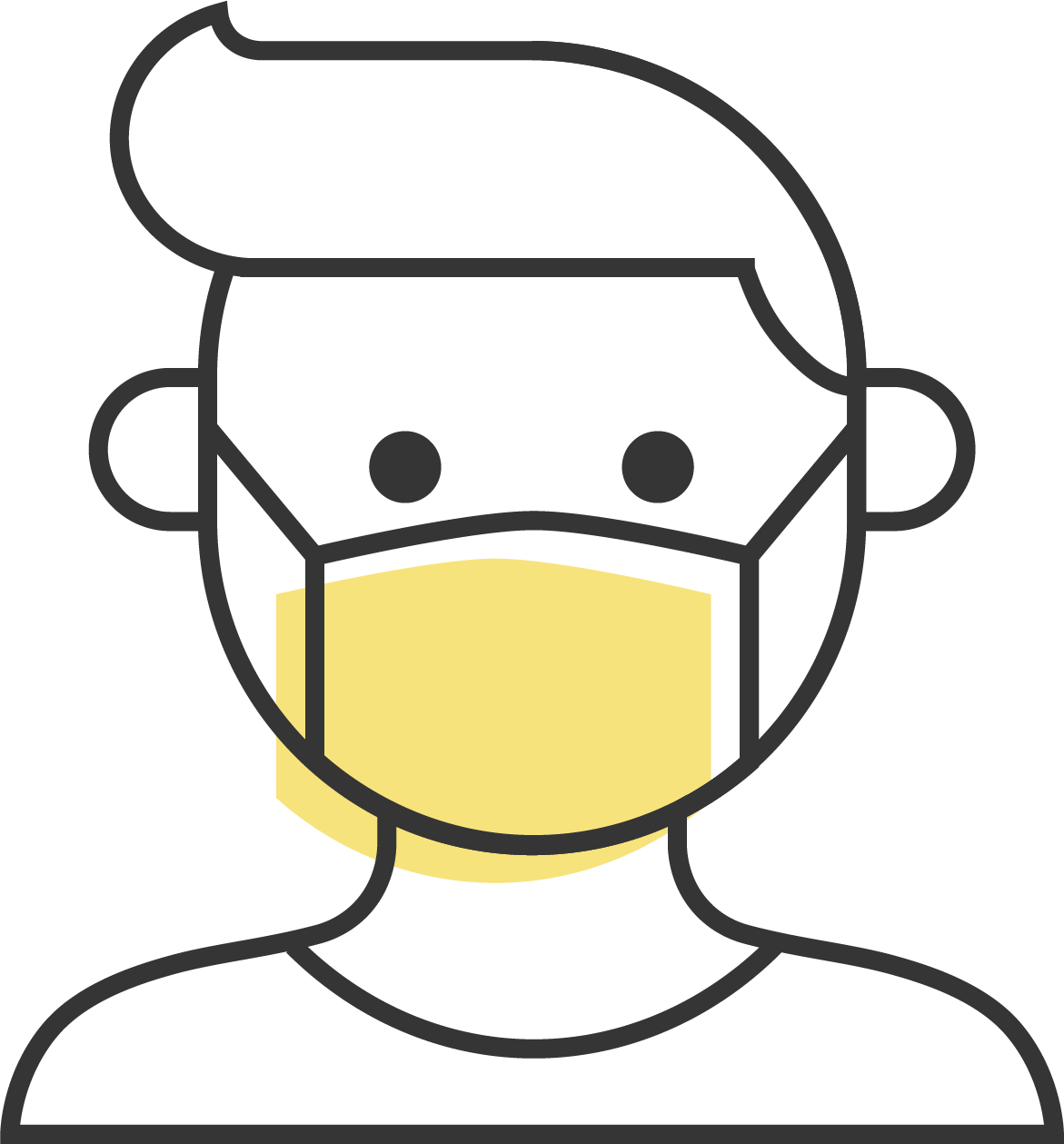 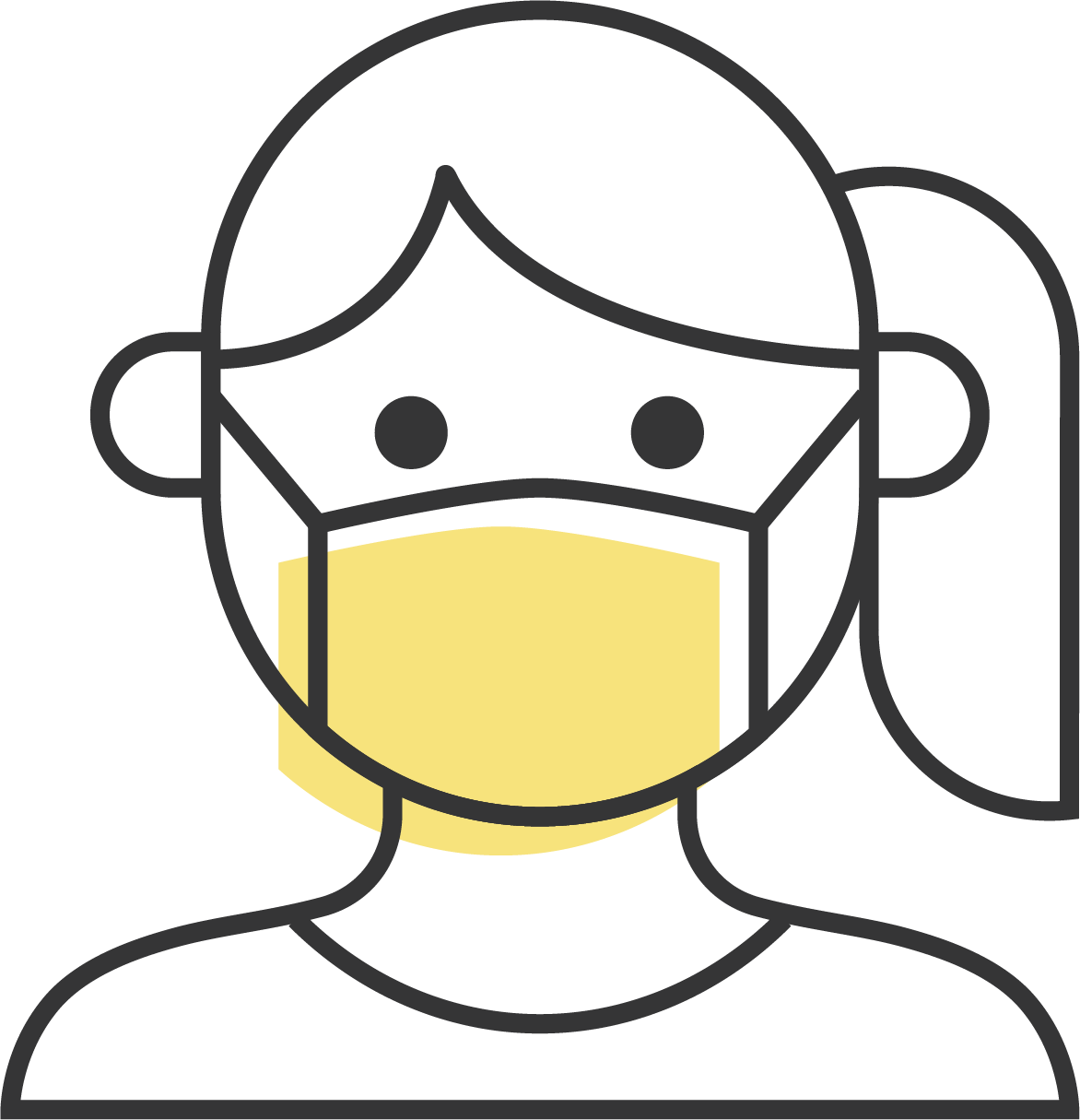